"How to Fix the Research Topic Title and Write Abstract
Md. Fouad Hossain Sarker
Associate Professor 
Department of Development Studies
Objectives of this Sessions
Understand how to fix a suitable topic title for publication 
Explore the essentials to write a scientific abstract for publication 
Develop research team and determine study field
Conduct research and establish commitments for future publication
Expected Outcomes
Attendees will acquire the ability to write a scientific and methodical abstract and title for a research paper.
Each team will submit a minimum of one article/paper from their respective discipline for publication. We will provide guidance to the teams on how to submit the prepared articles/papers to Scopus Indexed Journals in Q1/Q2/Q3/Q4 for publication on February 28, 2025, based on the merits of the papers.
What is all about research?
A search, re-search or re-examination of the questions: What? Why? When? Where? How?

Sir Isaac Newton asked the question:
‘Why do apples regularly fall to the ground instead of floating off into space?’

Charles Darwin asked the question:
‘How did the humans evolve from the pre-human forms?’

EB Tylor asked the question:
What makes all human beings to develop similar institutions and culture throughout, in spite of the several differences across space and time?’

Research is an organized and systematic enquiry to discover new or to verify the existing knowledge.
Importance of Research
Read (or Proclaim) In the name of thy Lord and Cherisher-Who created, Created man, out of a leechlike clot: Proclaim! And thy Lord is Most Bountiful, He Who taught (the use of) the Pen, Taught human being that Which he knew not. [The Qur’an 96: 1-5]

Say, ˹O Prophet,˺ “Travel throughout the land and see what was the end of those ˹destroyed˺ before ˹you˺—most of them were polytheists.” (The Quran 30:42). This encourages research into archeology and anthropology.
What are today's concerns that we want to address?
Provide guidelines on how to fix a research topic title 
Discuss the process of writing a scientific abstract.
How to Prepare the Title
First impressions are strong impressions; a title ought therefore to be well studied, and to give, so far as its limits permit, a definite and concise indication of what is to come. —T. Clifford Allbutt
Identifying a Research Topic
A matter of concern what to research

Three factors need to be considered to select a topic:
your interest;
your competence; and
the relevance or usefulness of the topic

Need to identify a general area of study or issue:
     Education, Migration, Health, Women Empowerment, Environment    
  
Most people are trapped here!!!
Narrow Down the Topic into a Specific Research Question!!
Does ICT-based education help students at the tertiary level develop soft skills? (Education)
What factors are associated with the continuation of academic activities, social and cultural adjustment, and financial stability among international students studying in private universities in Bangladesh? (Migration)
Why do so many people seek alternative healthcare services?  (Health)
Does microcredit empower women? (Women empowerment)
How does environmental pollution in the coastal areas impact on  livelihood changes of the population? (Environment)
When do you know you have a suitable topic?
Should be able to state the problem
It really interests you
The problem is significant (not trivial or done before)
It should be focused, delineated and have very clear aims  and objectives
Should be able to obtain required information
Should be able to draw neat conclusion (not too vague or  broad to come up with a conclusion)

Before conducting research, search the literature (Arrom et al., 2018).
Attributes for a Suitable Title
Clear, direct, accurate, appropriate, interesting, concise, precise, unique (Arrom et al., 2018; Tullu, 2019; Day and Gastel, 2012).
Define it as the fewest possible words that adequately describe the contents of the paper (Day and Gastel, 2012), keep the title as short (10-15 words) as possible (Arrom et al., 2018).
Specific and focused on the main topic or research question or be reflective based on content and objectives ( Arrom et al., 2018; Day and Gastel, 2012).
Be informative (Arrom et al., 2018); good, short and content-reflecting (Hong, 2014). 
Include the main variables or concepts being studied (Relationship), and comprise an indication of the type of study (A Cross-Sectional Study).
Focuses on a specific population like “Financial Literacy Among International Students” (Arrom et al., 2018).
Avoid emotionally charged or overly opinionated language e.g. “The Failure of Women in Leadership Roles” (Tullu, 2019), and Titles should almost never contain abbreviations (Day and Gastel, 2012).
Journey: Topic to a Suitable Title (Migration)
Problems and Challenges of International Students in Bangladesh: A cross-sectional study
Factors associated with continuation of academic activities, social and cultural situation and financial situation of international students studying in Bangladeshi private university: Findings from a cross-sectional study
Unpacking the Complexities: A Cross-Sectional Study of International Students’ Well-Being in Bangladesh
How to Prepare the Abstract
I have the strong impression that scientific communication is being seriously hindered by poor quality abstracts written in jargon-ridden mumbo-jumbo.  —Sheila M. McNab
How to Prepare the Abstract
An abstract should be viewed as a miniature version of the paper. The abstract should provide a brief summary of each of the main sections of the paper: introduction, materials and methods, results, and discussion (Day and Gastel, 2012). As Houghton (1975) put it, “An abstract can be defined as a summary of the information in a document.”
The abstract should (1) state the principal objectives and scope of the investigation, (2) describe the methods employed, (3) summarize the results, and (4) state the principal conclusions (Day and Gastel, 2012. p.55)
Usually, the abstract includes a brief description of: the type of study conducted, the actual group of people studied (participants), the variables considered, the research questions guiding the research and the research methods. The abstract concludes with a brief analysis of the major results. If there is room, implications for practice and further research may be included when appropriate (Asner-Self, 2009).
Attributes of a Suitable Abstract
The main parts of an abstract may include introduction (background, question or hypothesis), methods, results, conclusions, and implications (Cooper, 2015).
Make it concise and concrete so that readers can easily grasp (Arrom et al., 2018).
Include the study objective(s), study design, results, and conclusion (Vintzileos & Ananth, 2009).
A scientific abstract includes an introduction, objective, methods, results and conclusions (Arrom et al.,2018).
It is advisable to write the abstract once the manuscript has been written, as this is the time when it is clear which aspects to highlight (Arrom et al., 2018). 
The “abstract” needs to be simple, specific, clear, unbiased, honest, concise, precise, stand-alone, complete, scholarly, (preferably) structured, informative and should not be misrepresentative. It should be consistent with the main text of the paper (Tullu, 2019), and well- structured, informative (Hong, 2014).
The abstract should not exceed the length specified by the journal (commonly, 250 words), and it should be designed to define clearly what is dealt with in the paper (Day and Gastel, 2012)
PRISMA 2020 for Abstracts checklist*
Informative Abstract
It can and should briefly state the problem, the method used to study the problem, and the result and conclusions (Day and Gastel, 2012). It usually ranges from 150 to 300 words. An informative abstract is often used for science and engineering papers, where the main objective, methods, and outcomes can be clearly stated and quantified. An informative abstract allows readers to grasp the main points and implications of the work, without having to read the full text.
Effects of Scientific-Writing Training on Knowledge and Publication Output (An Imaginary Study)
Background. Scientists must write to succeed, but few receive training in scientific writing. We studied the effects of a scientific-communication lecture series, alone and combined with feedback on writing, on scientific-communication knowledge and publication performance. 
Method. During the spring 2010 semester, 50 science PhD students in their last year at Northeast Southwest University were randomly assigned to receive no instruction in scientific writing, attend eight 1-hour lectures on the topic, or attend these lectures and receive feedback from classmates and an instructor on successive parts of a scientific paper they drafted. Members of each group then took a test of scientific-communication knowledge, and the publication output of each group was monitored for 5 years. 
Results. Members of the groups receiving instruction scored between 80 and 98 percent on the test of scientific-communication knowledge, whereas all but two members of the control group scored below 65 percent. Although on average the group receiving lectures and feedback scored higher than the lecture only group, the difference was not significant. During the 5-year follow-up, on average the control-group members submitted 6.1 papers to journals and had 4.1 accepted. The corresponding figures for the lecture group were 6.5 and 4.8, and those for the lecture-plus-feedback group were 8.3 and 6.7. Higher proportions of the latter two groups had papers accepted by the first journal to which they were submitted. 
Conclusion. These findings suggest that instruction in scientific writing, especially if it includes practice and feedback, can increase knowledge of scientific communication and promote publication success.
Effects of Scientific-Writing Training on Knowledge and Publication Output (An Imaginary Study)
Scientists must write to succeed, but few receive training in scientific writing. We studied the effects of a scientific-communication lecture series, alone and combined with feedback on writing, on scientific-communication knowledge and publication performance. During the spring 2010 semester, 50 science PhD students in their last year at Northeast Southwest University were randomly assigned to receive no instruction in scientific writing, attend eight 1-hour lectures on the topic, or attend these lectures and receive feedback from classmates and an instructor on successive parts of a scientific paper they drafted. Members of each group then took a test of scientific-communication knowledge, and the publication output of each group was monitored for 5 years. Members of the groups receiving instruction scored between 80 and 98 percent on the test of scientific-communication knowledge, whereas all but two members of the control group scored below 65 percent. Although on average the group receiving lectures and feedback scored higher than the lecture-only group, the difference was not significant. During the 5-year follow-up, on average the control group members submitted 6.1 papers to journals and had 4.1 accepted. The corresponding figures for the lecture group were 6.5 and 4.8, and those for the lecture-plus-feedback group were 8.3 and 6.7. Higher proportions of the latter two groups had papers accepted by the first journal to which they were submitted. These findings suggest that instruction in scientific writing, especially if it includes practice and feedback, can increase knowledge of scientific communication and promote publication success.
Indicative abstract (descriptive abstract)
A descriptive abstract provides an overview of the scope, topic, and main questions or issues of the work, but does not include any specific details or findings. It usually does not exceed 100 words and does not have any headings or subheadings. A descriptive abstract is often used for humanities and social sciences papers, where the main argument or interpretation may not be easily summarized in a few sentences. A descriptive abstract helps readers to decide whether they are interested in reading the full text, but does not give them a clear idea of what they will find there.
Teaching of Scientific Writing (An Imaginary Review Article)
In this article we summarize and discuss the literature on teaching scientific writing. Although we focus mainly on articles in peer-reviewed journals, we also draw on material in professionally oriented magazines and newsletters and in books. First we describe methods used for the literature review, including databases searched, keywords used, and languages and dates included. Then we present information on the history of teaching scientific writing and on instructional designs reported, including single sessions, intensive short courses, and semester-long courses; examples of instruction at specific institutions and under other auspices are noted. Also addressed are the teaching of English language scientific writing to non-native users of English, the use of distance instruction in teaching scientific writing, issues in scientific-writing instruction, and current trends in the field. Finally, we identify topics on which further research appears advisable. Supplementary materials include annotated lists of textbooks and websites useful in teaching scientific writing.
Bad Abstract (420 Words)
The covid-19 (coronavirus) pandemic has disrupted work, daily and normal life in all parts of the world, and among other sectors and industries, education has been severely affected as the process of distance education has become popular due to the covid-19 pandemic. Emergency Distance Learning (ERL) has been implemented as a global emergency response to facilitate the shift to online education due to Covid19. The e-learning approach is very important as a tool to diversify teaching and learning methods among teachers, students and students; Examining the behavioral intention of students to benefit from e-learning in the future is necessary to identify the practical use of digital skills in an e-learning course and the parameters affecting the level of acceptance of students, the effectiveness of education can be achieved. The statistical population of secondary level students of Shahed university is the boys of Karaj city in 1400, which is more than 200 students. The data needed to check the accuracy of predicting the acceptance rate of distance education has been through the preparation of a questionnaire, the sample questionnaire has been used to determine the factors affecting the acceptance of electronic education during the outbreak of the Covid-19 virus, using the Pearson correlation test and a classification method. An initiative has been used. It is divided from the formula of membership value in type two fuzzy and data with the help of extracting samples. The collected data is analyzed using descriptive and inferential statistical techniques. Hypotheses are checked using regression test and Spearman's correlation test. In the first phase, it uses clustering and fuzzy logic of the second type to obtain decision-making parameters and model training. The work procedure in the first phase (model training phase) is such that after self-organizing map (SOM) is implemented on the training data, it can be used as an indicator of the members of this cluster. In the second phase, to find the features of each student, how far they are from the feature status in each cluster, the Euclidean distance was used. The accuracy and comprehensiveness indicators of predicting the acceptance of electronic education in all classes have improved and the presented model accurately predicts the acceptance of electronic education based on the training given to the model using innovative classification. The accuracy evaluation parameters of the proposed design have been better than the basic method. The reason for this improvement in accuracy is the use of clustering flexibility and the inclusion of uncertainties based on a model similar to fuzzy logic in dealing with the problem of multiple membership of a sample in several categories.
Good One!! (207 Words)
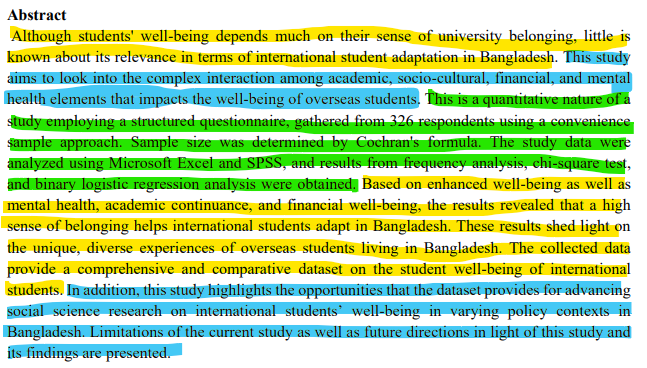 IMRAD as an adaptable structure for research papers
(Wu, 2011)
References
Arrom, L. M., Huguet, J., Errando, C., Breda, A., & Palou, J. (2018). How to write an original article. Actas Urológicas Españolas (English Edition), 42(9), 545–550. https://doi.org/10.1016/j.acuroe.2018.02.012
Asner-Self, K. K. (2009). Research on Groups: Writing Your Quantitative Study So ThatJSGWWill Publish It; Researchers, Academics, and Practitioners Will Use It; Everyone Will Benefit; and Good Quality Groups Will Proliferate. The Journal for Specialists in Group Work, 34(3), 195–201. https://doi.org/10.1080/01933920903041480
Cooper I. D. (2015). How to write an original research paper (and get it published). Journal of the Medical Library Association : JMLA, 103(2), 67–68. https://doi.org/10.3163/1536-5050.103.2.001
Day, R. A., & Gastel, B. (2012). How to Write and Publish a Scientific Paper: Cambridge University Press. ISBN: 978-1-107-67074-7.
Hong, S. (2014). Ten Tips for Authors of Scientific Articles. Journal of Korean Medical Science, 29(8), 1035. https://doi.org/10.3346/jkms.2014.29.8.1035
Houghton, B. (1975). Scientific periodicals: their historical development, characteristics and control.  Hamden, CT: Shoe String Press.
Tullu, M. S. (2019). Writing the title and abstract for a research paper: Being concise, precise, and meticulous is the key. Saudi journal of anaesthesia, 13(Suppl 1), S12-S17.
Vintzileos, A. M., & Ananth, C. V. (2009). How to write and publish an original research article. American Journal of Obstetrics and Gynecology, 202(4), 344.e1-344.e6. https://doi.org/10.1016/j.ajog.2009.06.038
Wu, J. (2011). Improving the writing of research papers: IMRAD and beyond. Landscape Ecology, 26(10), 1345–1349. https://doi.org/10.1007/s10980-011-9674-3
Q/A Session
Thanks to all for being with me!!